презентация по курсу «Современные сетевые технологии в системах хранения данных»
на тему:
Хранилище Ceph
Выполнил
Студент группы К42101с
Свиридов Владислав Александрович
Оценивал: 
Шкребец Александр Евгеньевич
Дата защиты: 25 ноября 2022 года
г. Санкт-Петербург
2022
Файловая система Ceph
Ceph — это open source разработка эластичного легко масштабируемого хранилища. Обеспечивает хранение и репликацию данных, а также, возможность распределения нагрузки, что гарантирует высокую доступность и надежность.
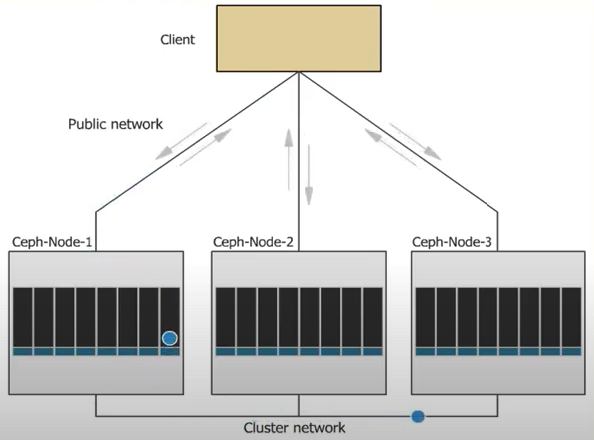 2
Службы Ceph
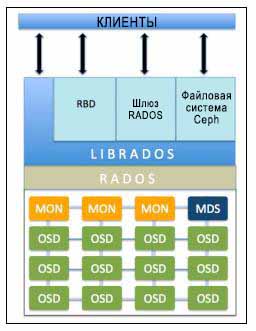 RADOS – безотказное автономное распределённое хранилище объектов 
MON – монитор, хранит в себе информацию о статусе кластера путем хранения карты состояния кластера.
OSD – сущность, которая хранит сами данные и обрабатывает запросы клиентов.
MGR – менеджер, предоставляющий системы управления и мониторинга. 
MDS – сервер метаданных (MDS, metadata server), отслеживает метаданные файловой иерархии.
Рис.2 Службы Ceph
3
Структура хранения данных
Пул – это абстрактный контейнер, состоящий из plasement group(pg). В pg хранятся объекты с данными. 

Плейсмент-группы (pg) — это связующее звено между физическим уровнем хранения (диски) и логической организацией данных (пулы).
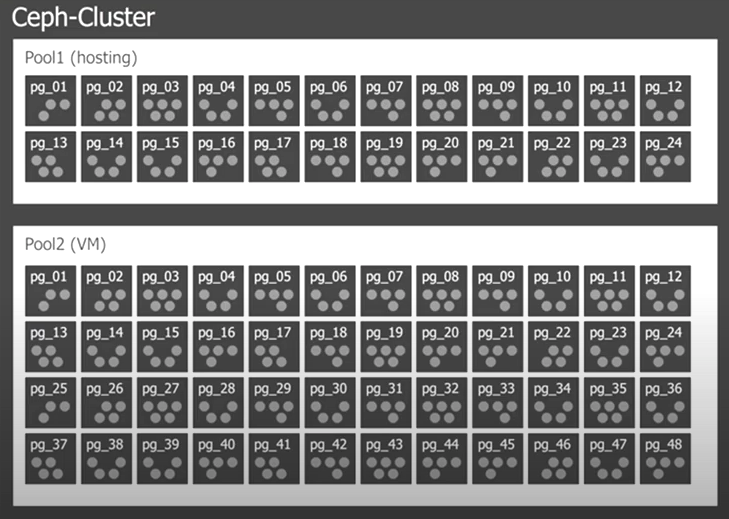 Рис.3 Структура хранения данных в Ceph
4
Варианты сохранения отказоустойчивости файловой системы
Есть два типа пулов и вариантов защиты данных: репликация и избыточное кодирование.
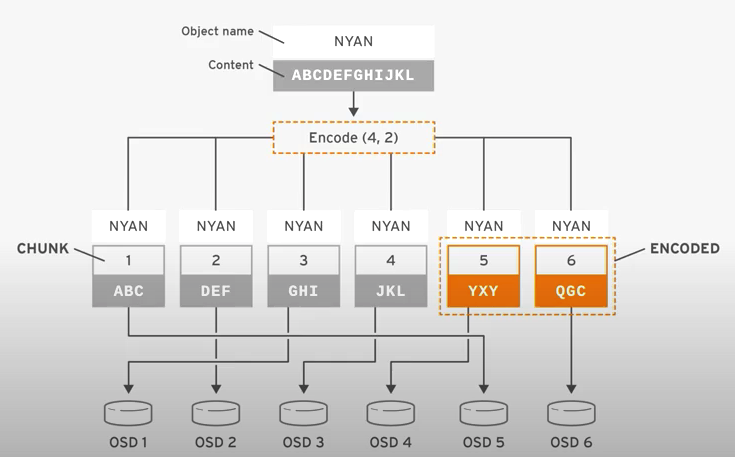 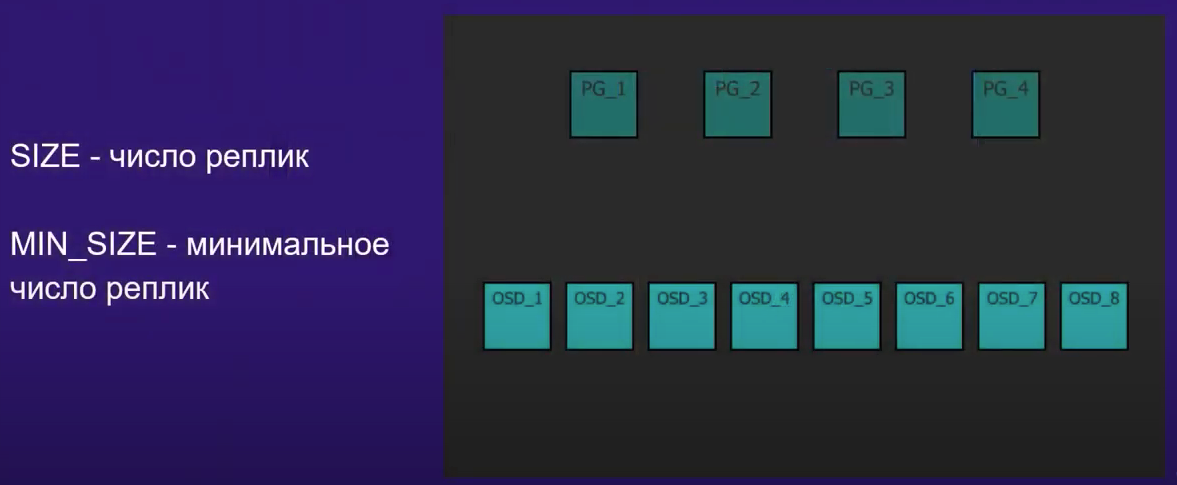 Рис.4 Структура реплицируемого пула
Рис.5 Принцип избыточного кодирования
5
Механизм Crush
В основе механизма распределения данных лежит алгоритм CRUSH. 
CRUSH – это алгоритм, который может вычислить физическое расположение данных в Ceph на основе имени объекта, карты кластера и правил CRUSH.
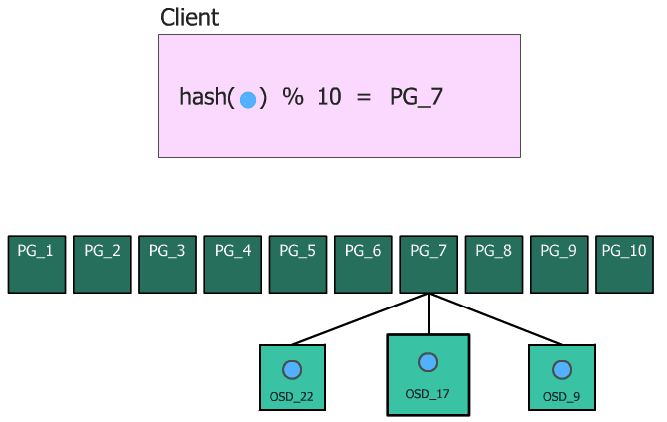 Рис. 6 Алгоритм Crush
6
Взаимодействие с файловой системой
В качестве клиента Ceph может предоставлять доступ к блочному устройству RBD, к объектному хранилищу RGW, и распределенной файловой системе CephFS.
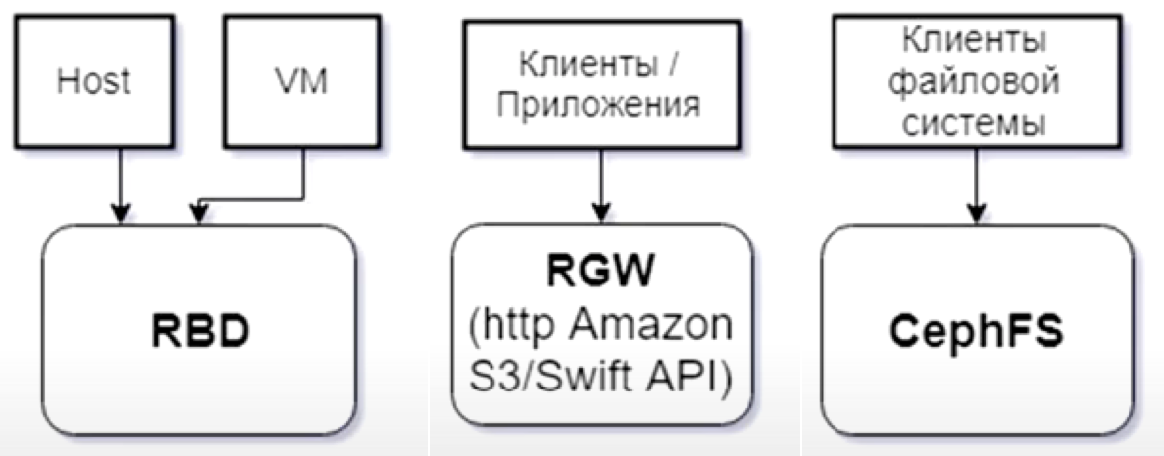 Рис.7 Варианты взаимодействия 
с файловой системой
7
Заключение
Ceph является определяемым программным обеспечением решением для хранения данных с открытым исходным кодом, которое работает на стандартных аппаратных средствах, что позволяет предприятиям избавиться от дорогих ограничительных, проприетарных систем хранения данных. Она обеспечивает единое распределенное, масштабируемое и надежное решение для хранения объектов, которое столь необходимо современным и будущим потребностям для неструктурированных данных. Необходимость хранения в мире стремительно развивается, поэтому нам необходима система хранения данных, которая является масштабируемой до уровня многих эксабайт, и при этом не затрагивает надежность хранения данных и производительность.
8
Спасибо за внимание!